Город Полевской ТАМ Живет моя бабушка
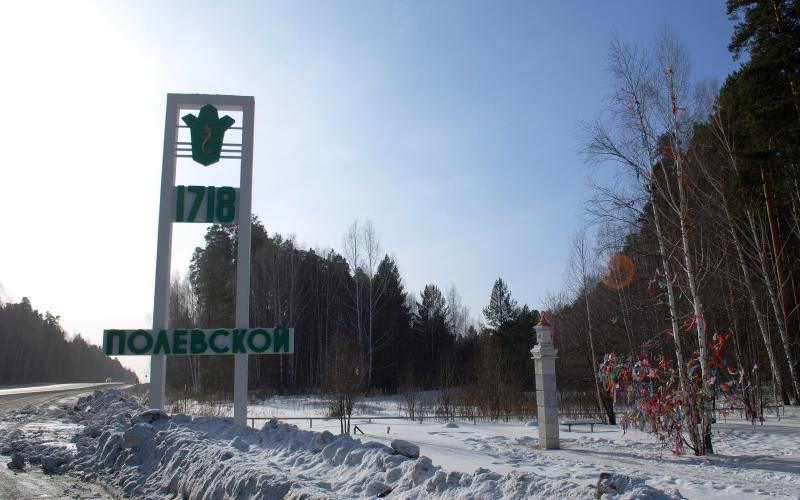 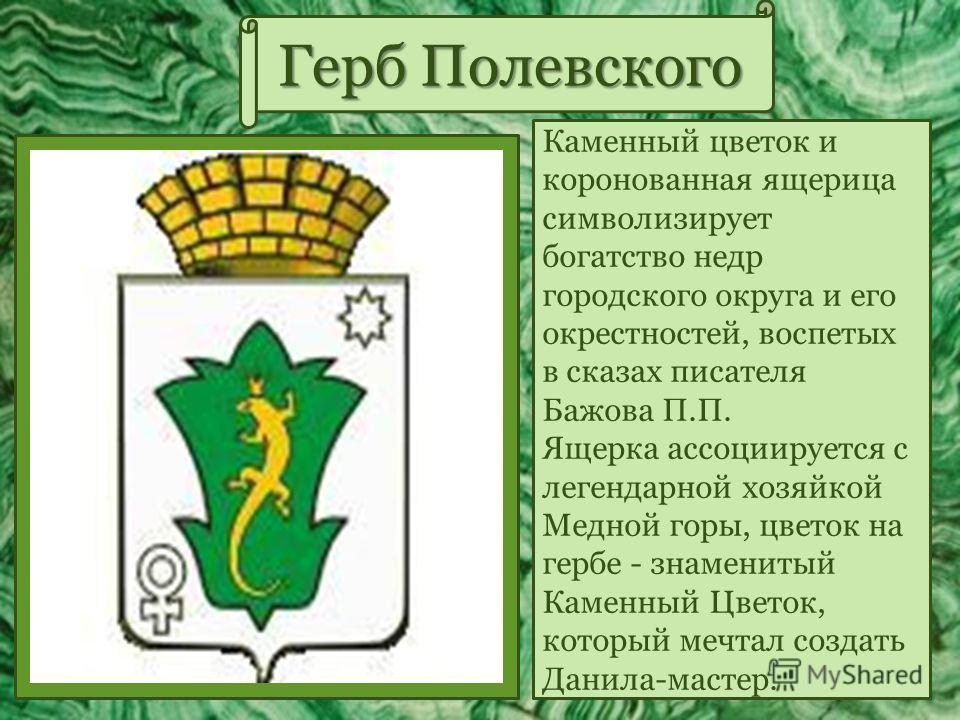 Воспитанник подготовительной группы Темляков Павел
В городе Полевском жил писатель Павел Петрович Бажов
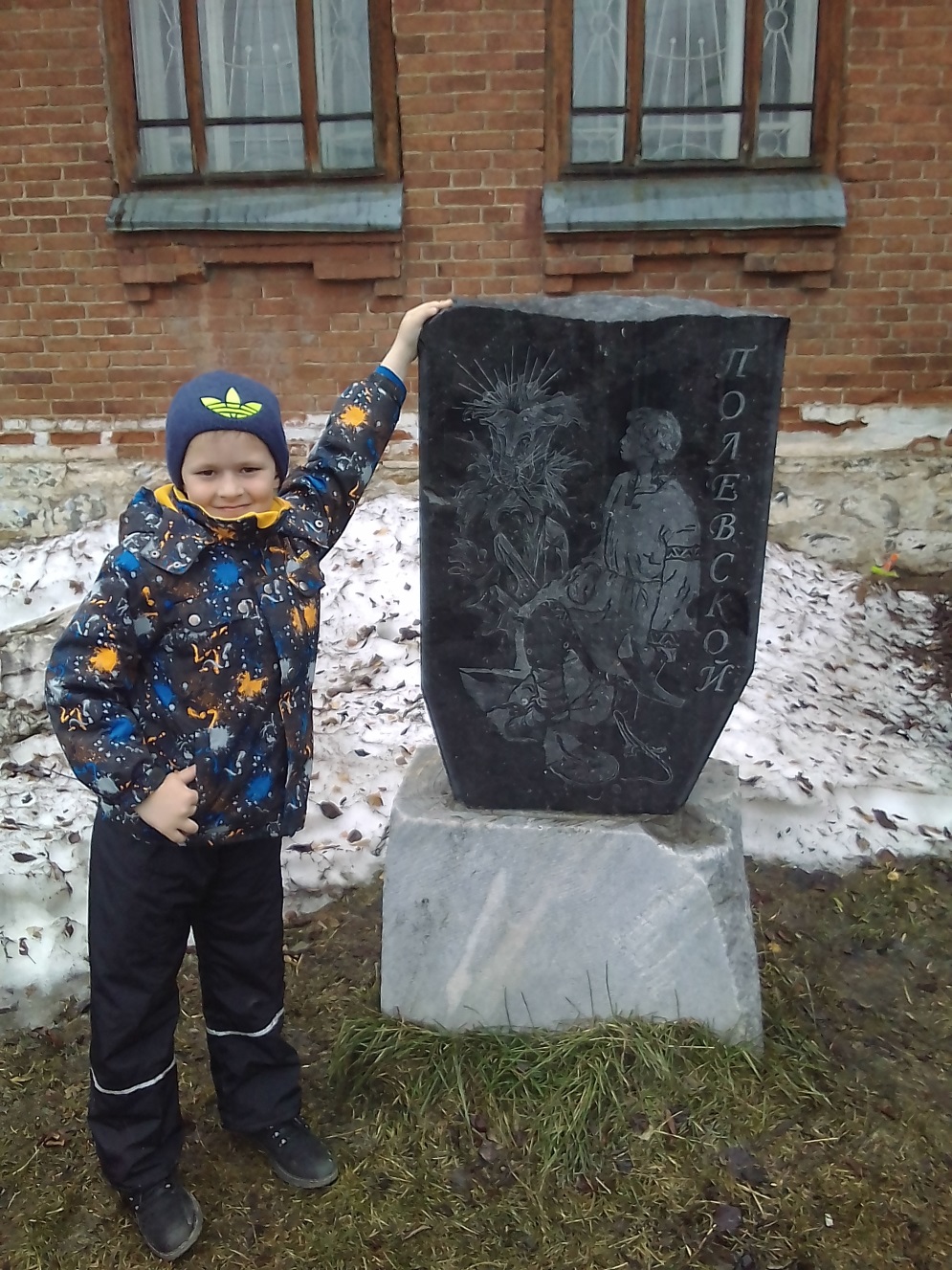 Музей Павла Петровича Бажова
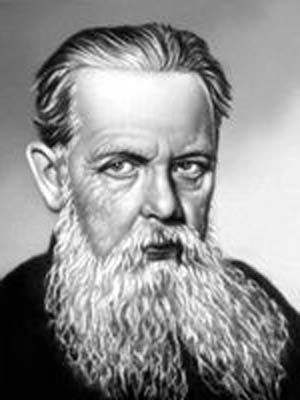 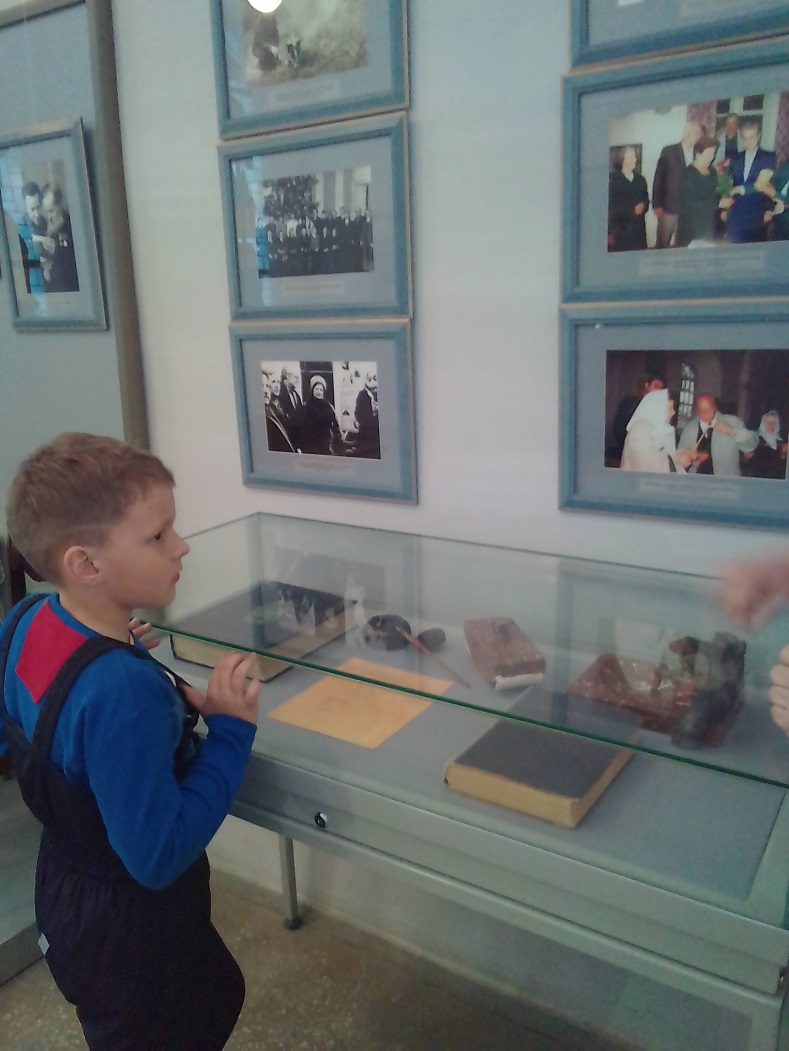 П.П. Бажов написал 56 сказок«Хозяйка медной горы», «Огневушка поскакушка», «Серебряное копытце» и тд.
Макет дома в котором жил П.П. Бажов
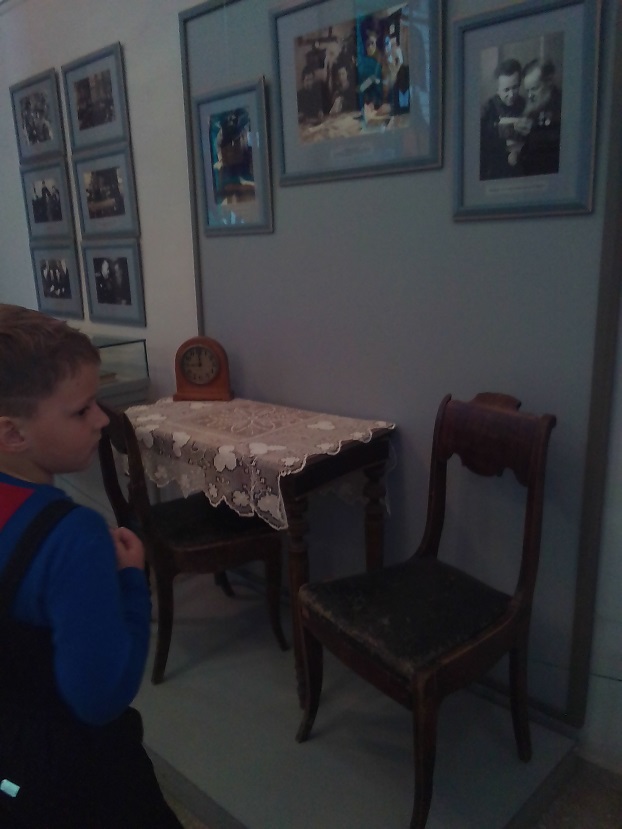 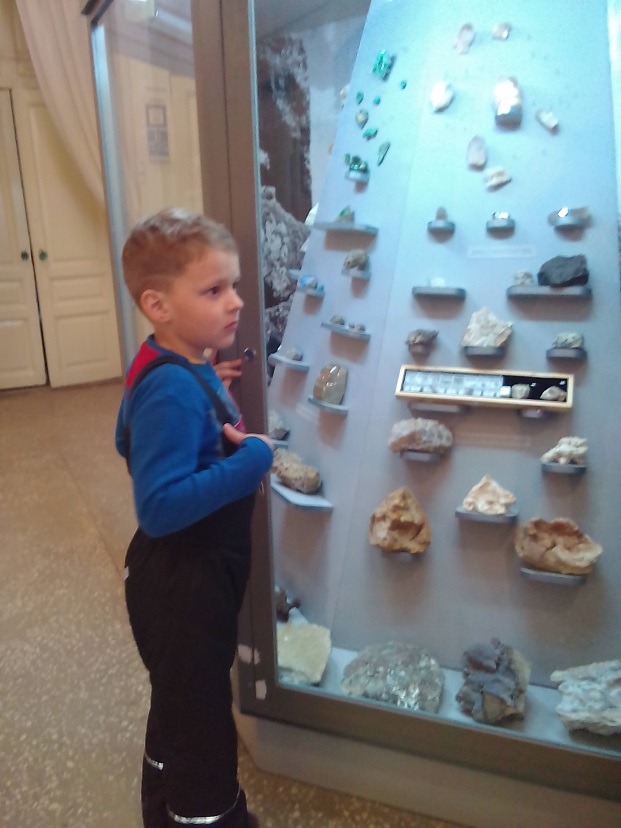 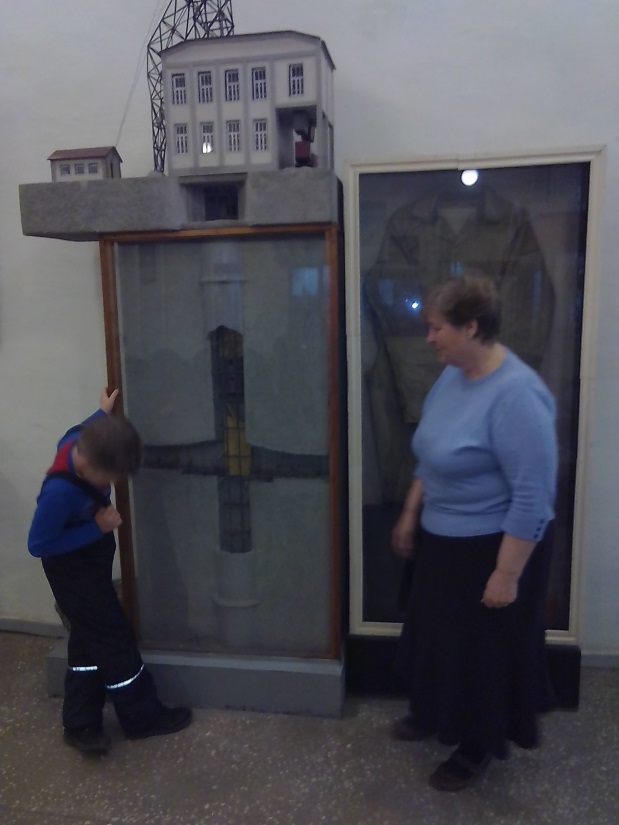 Стул и стол на котором писал сказки 
П.П. Бажов
Рудник и камни про которые писал П.П.Бажов
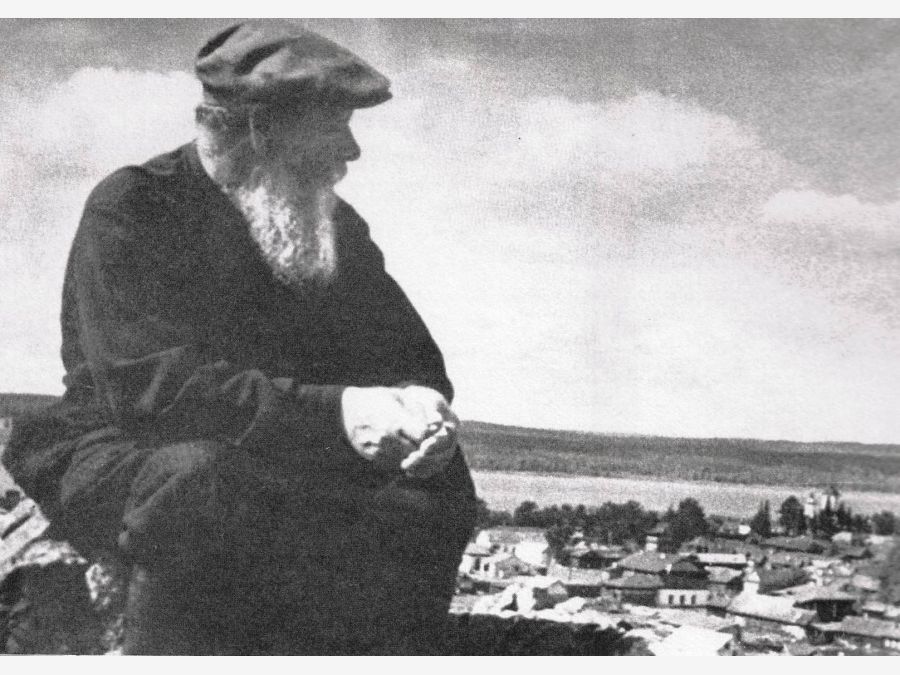 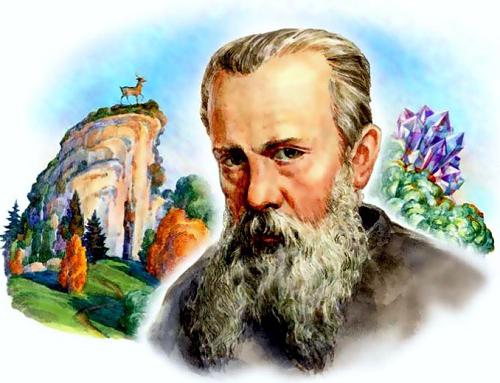 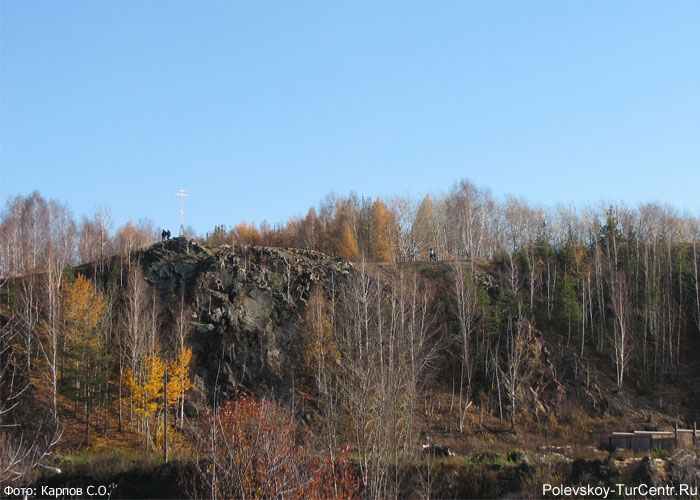 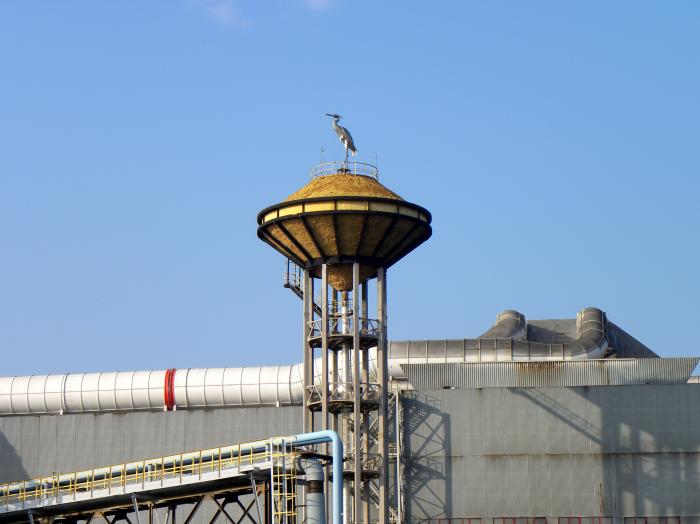 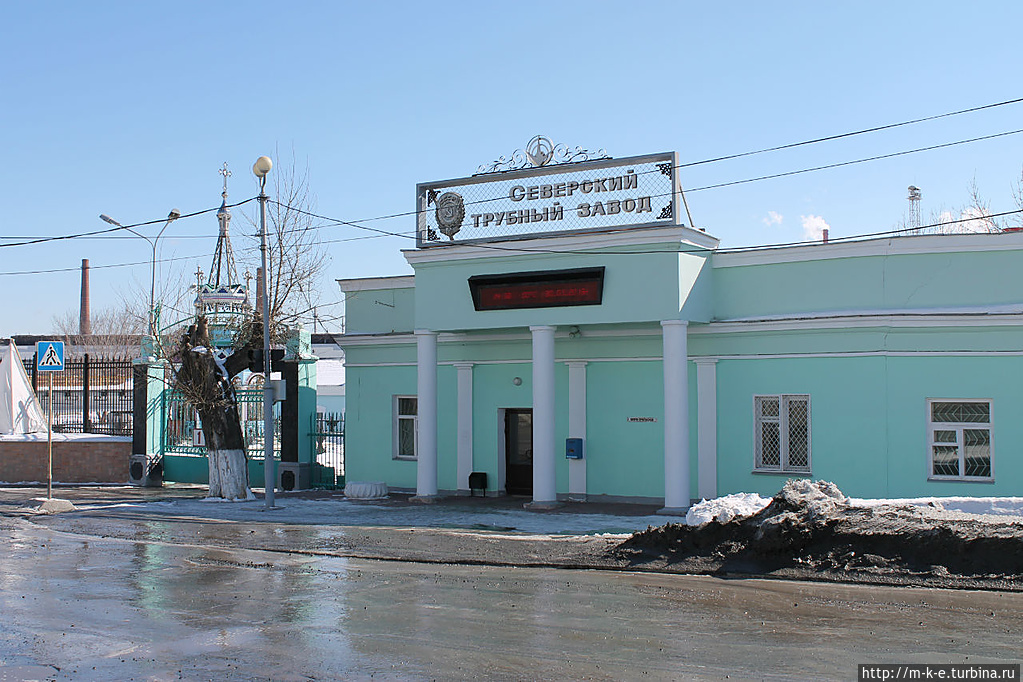 Северский трубный завозсимвол завода Цапля
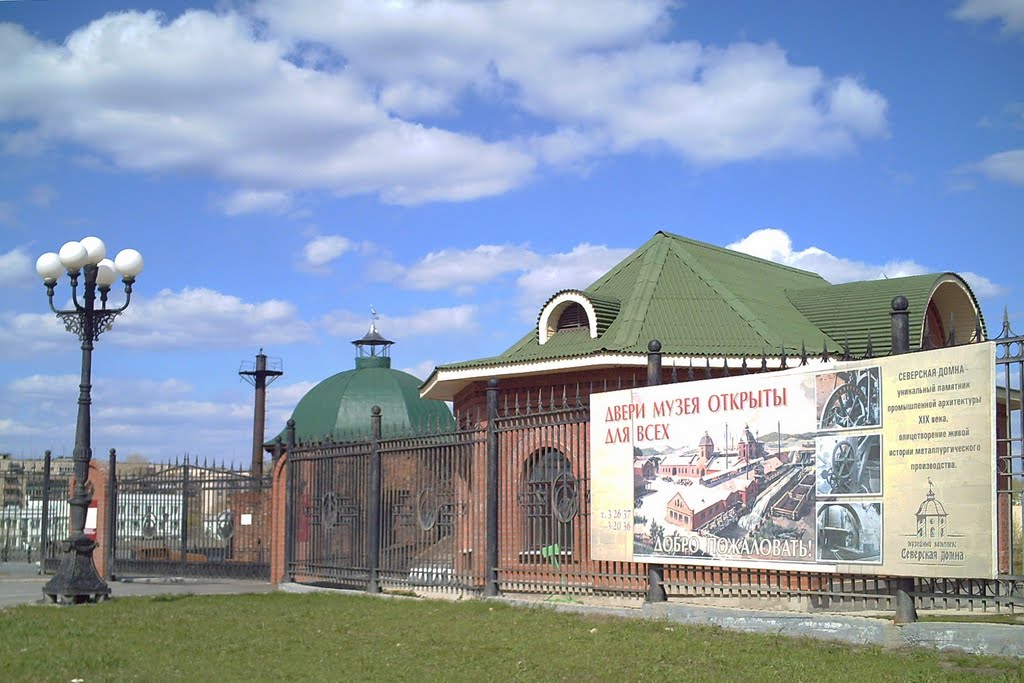 Часовня сделана из метала в честь Преображения Господня
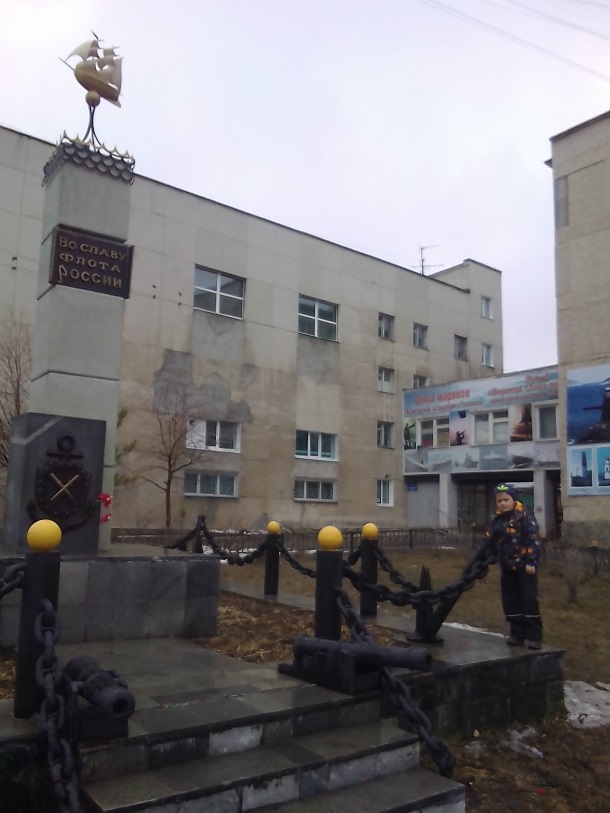 Памятник посвященный Российскому флоту
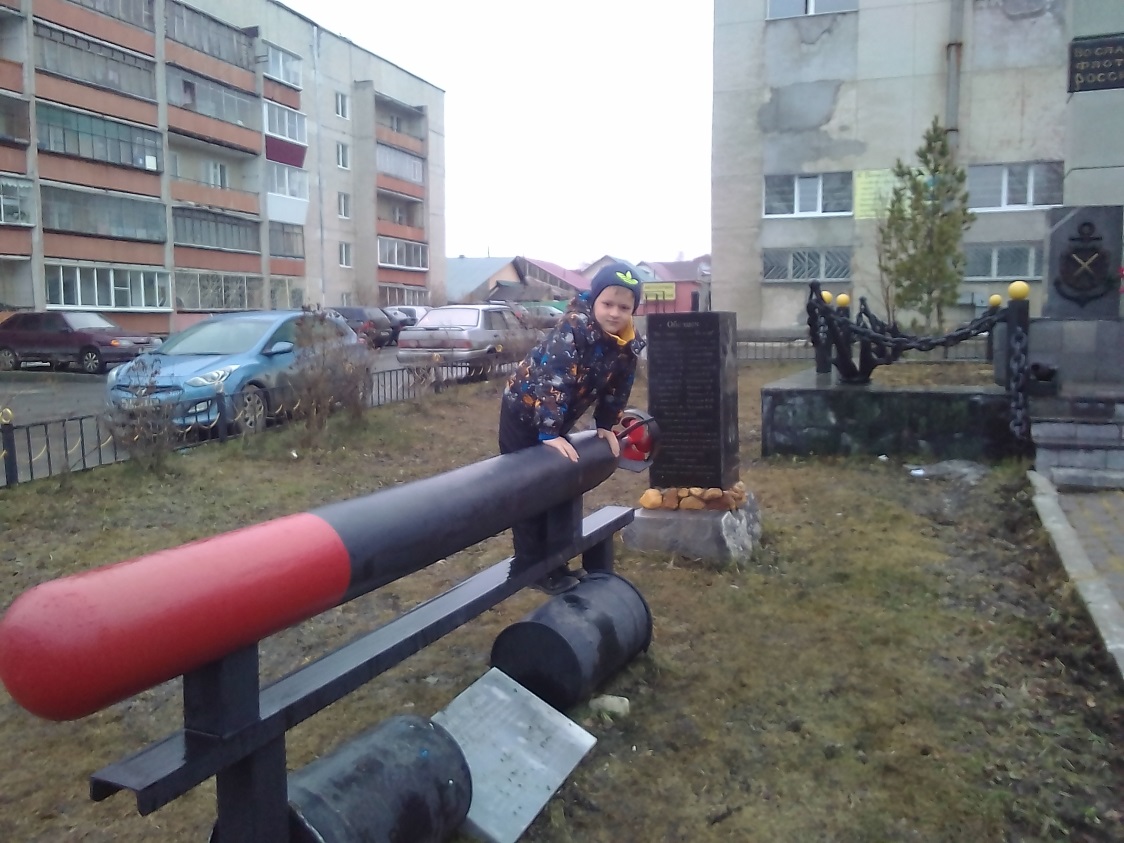 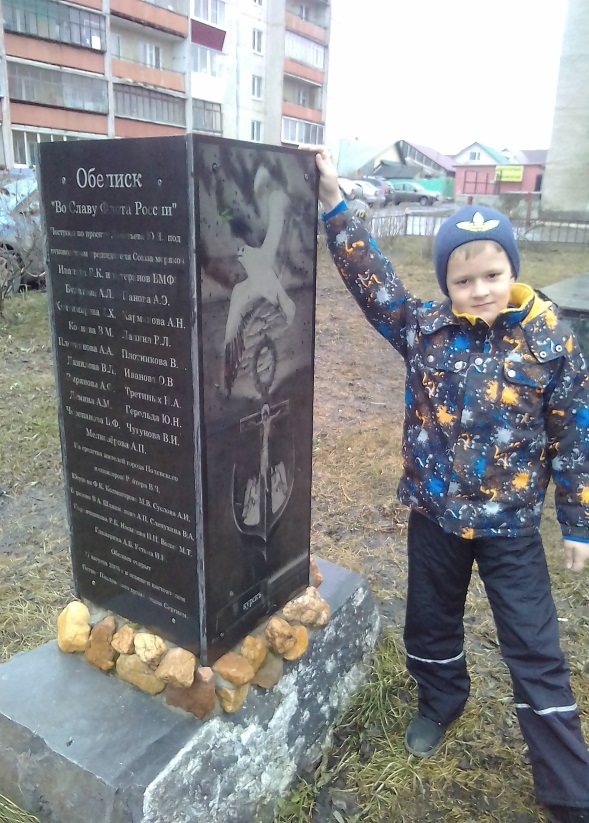 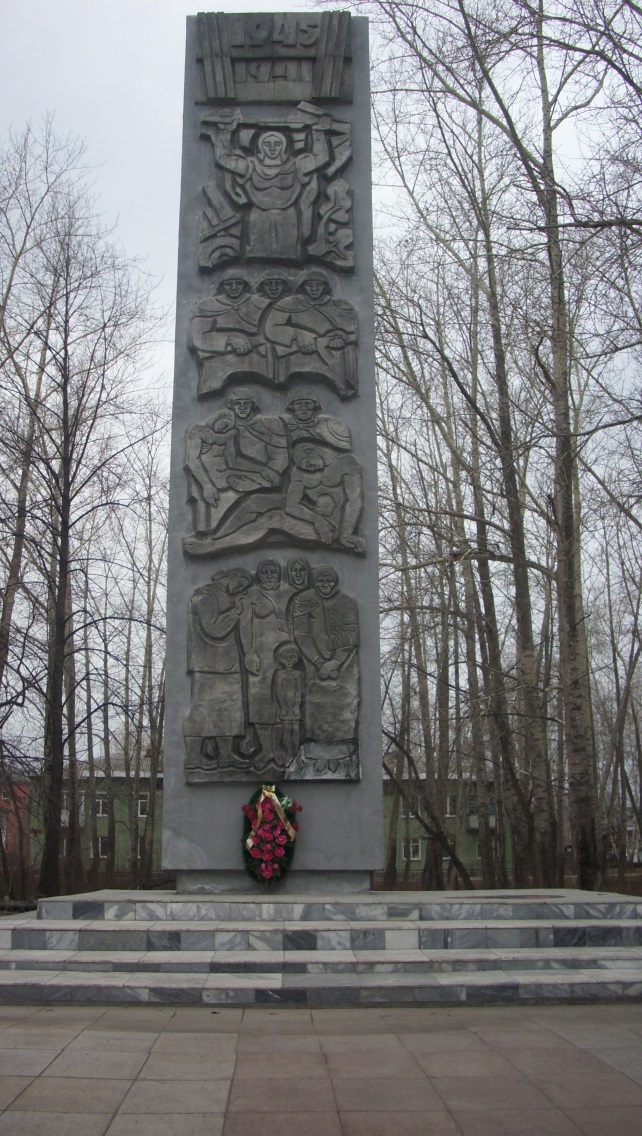 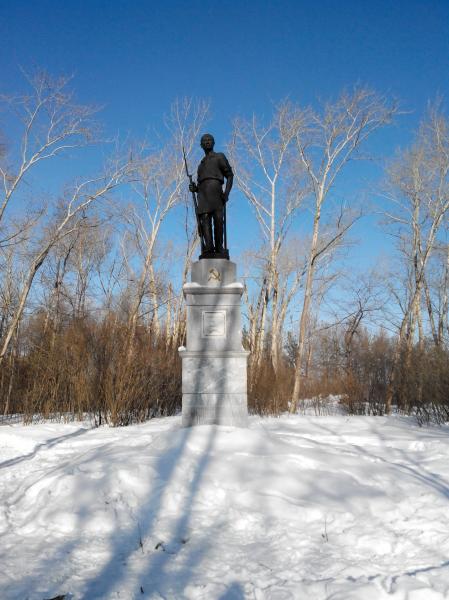 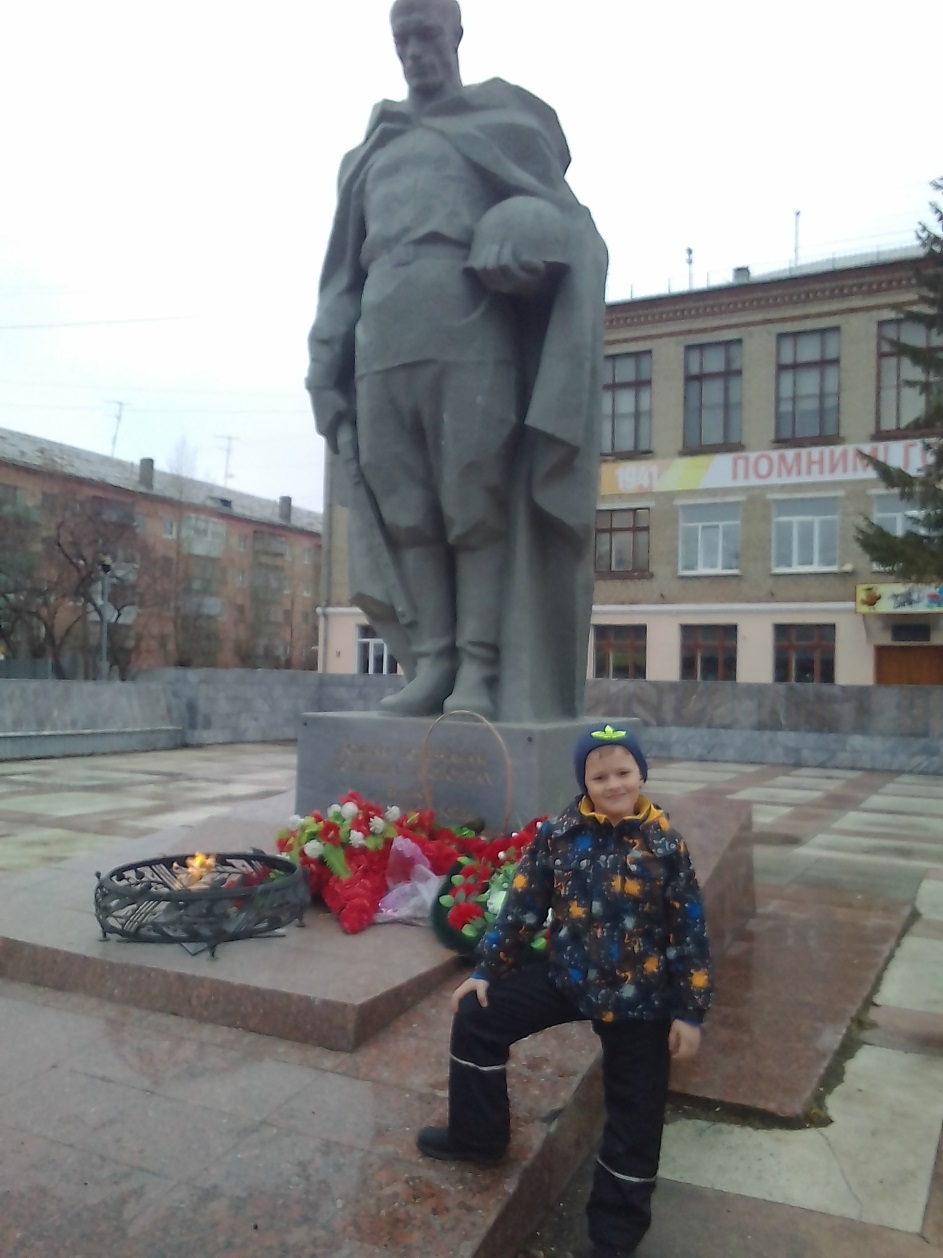 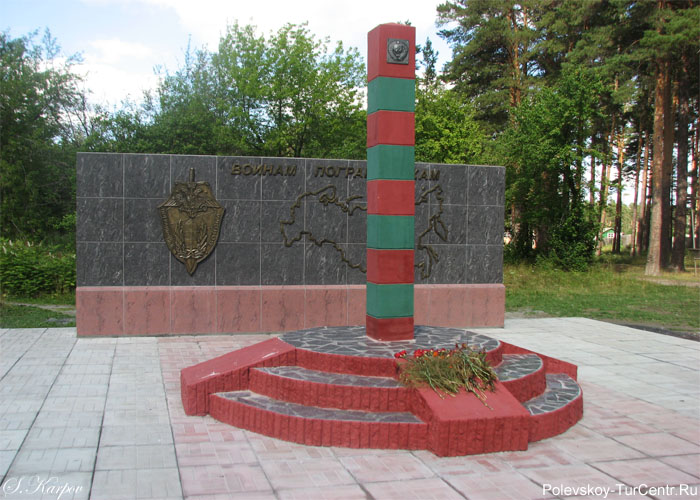 Спасибо за внимание!